Instructions – To be deleted in your final presentation


Please use this template to prepare you presentation. 
You can modify everything you like, add logos from your instute/company, add pictures or not, change colors, etc, but please keep the content restricted to two slides:
Incentive and goal
Conclusions

This will allow you to keep to time (only 3 minutes!). Furthermore, by homogenising the structure of the 40 pitch presentations, the audience will be facilitated to follow the same common pattern.

In the last slide refer to the number of your poster so to welcome people seeing it during the poster session.The poster number is the one announced in the poster program.

The Template starts from the next slide on.Please remove this slide from you presentation.
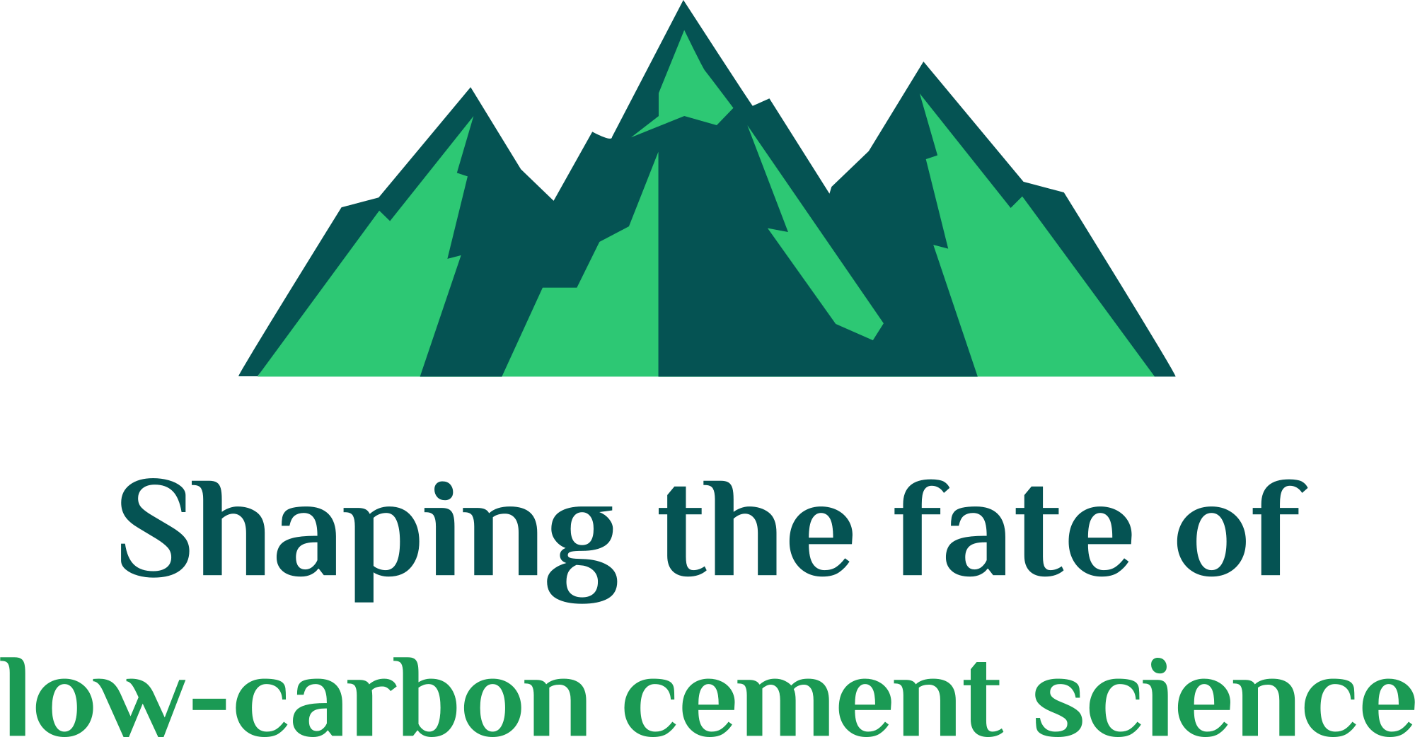 Title of your pitch
Authors
Date
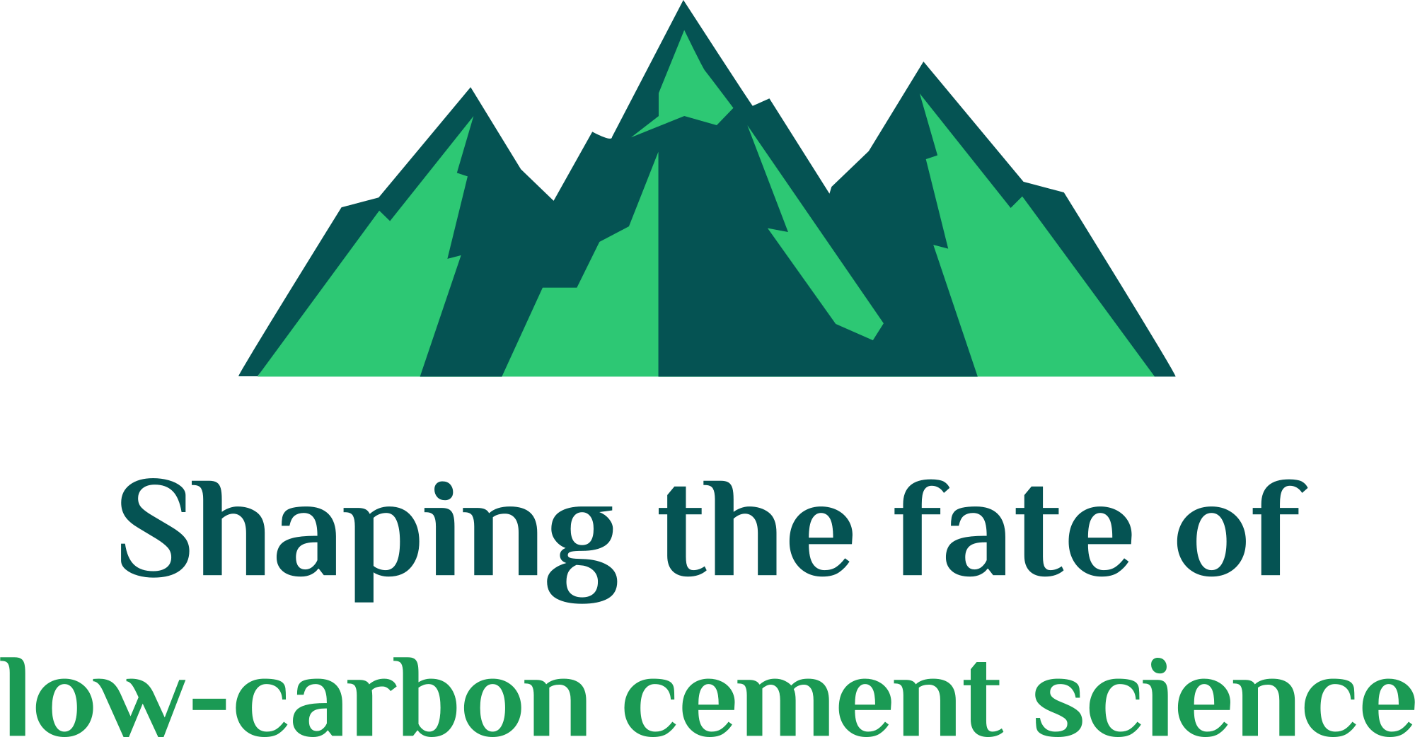 Incentive and Goal
3
Speaker
NAME PRESENTATION
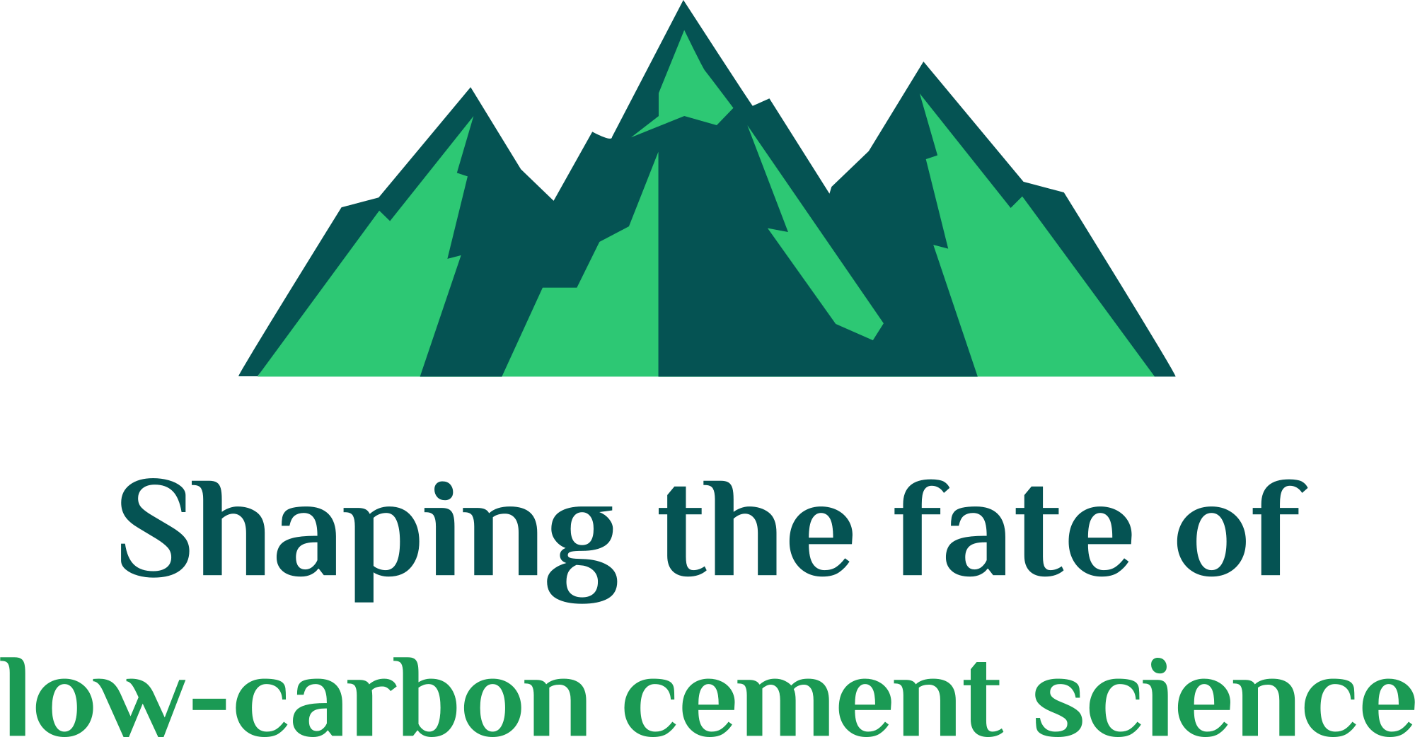 Conclusions
4
Speaker
NAME PRESENTATION
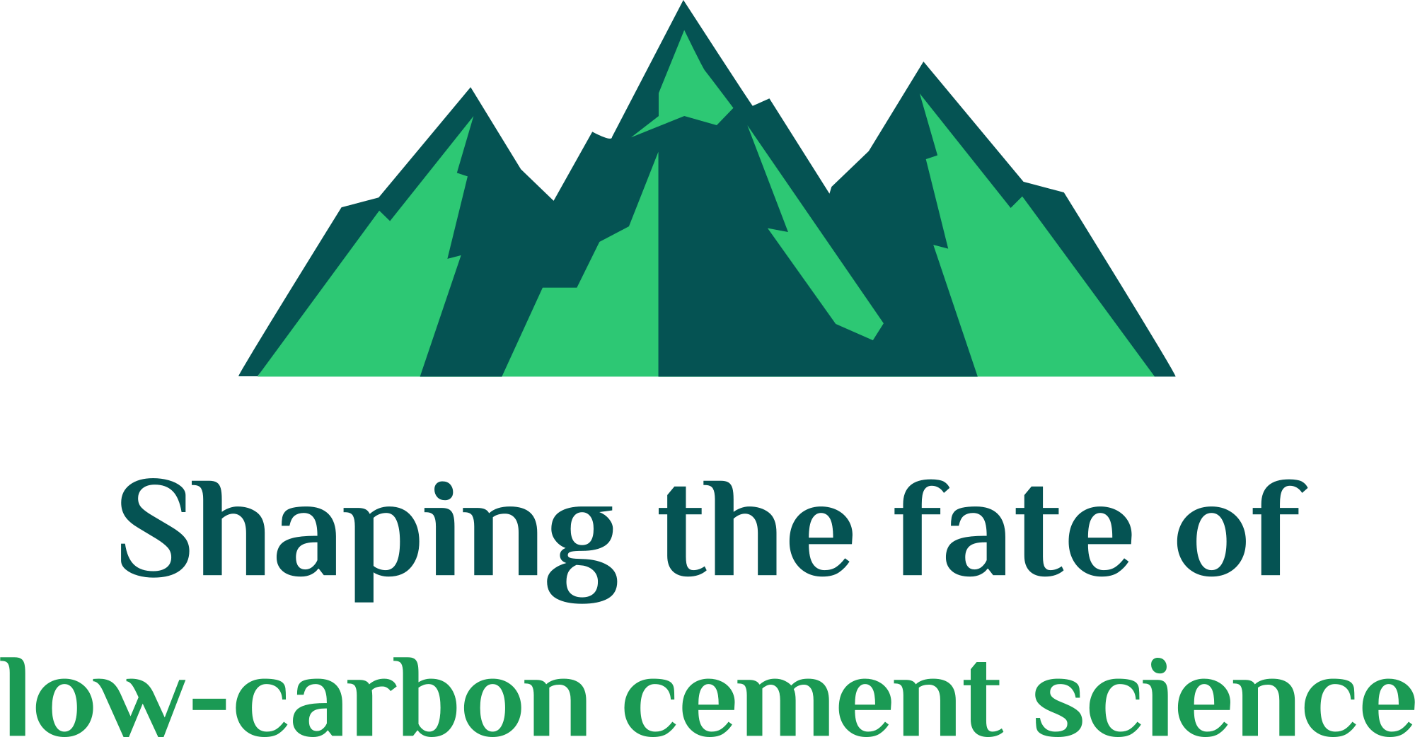 5
Speaker
Your name and contactPoster n. xx
NAME PRESENTATION